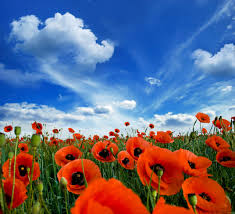 Державний професійно-технічний навчальний заклад 
«Глинський професійний 
аграрний ліцей»
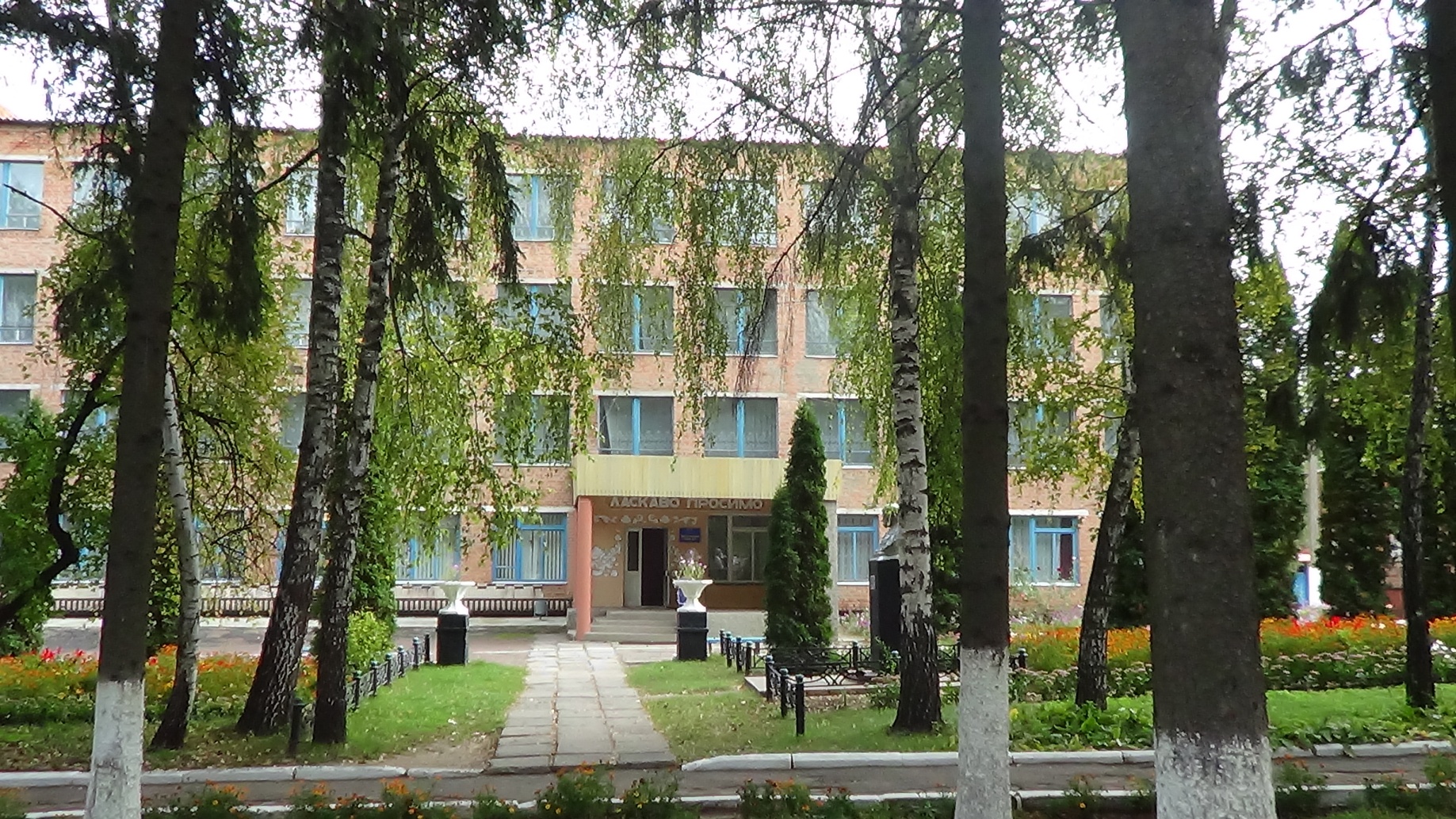 Глинський ліцей часу не марнує,Учнів до вступу в життя він готує,Багато цікавих професій тут є,Добрі знання ліцей учням дає.
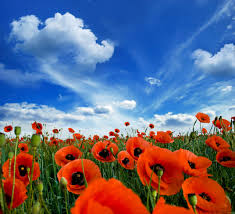 Професії
Водій автотранспортних засобів (категорія «С»)
Кухар
Плодоовочівник
Бджоляр
Продавець продовольчих товарів
Слюсар з ремонту сільськогосподарських машин та устаткування
Тракторист-машиніст сільськогосподарського виробництва (категорії «А1», «А2», «В1»)
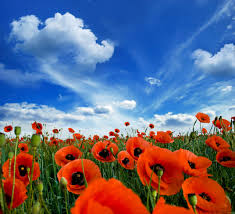 Кухар
Кухар – професія дуже важлива
Хоч не проста вона і клопітлива
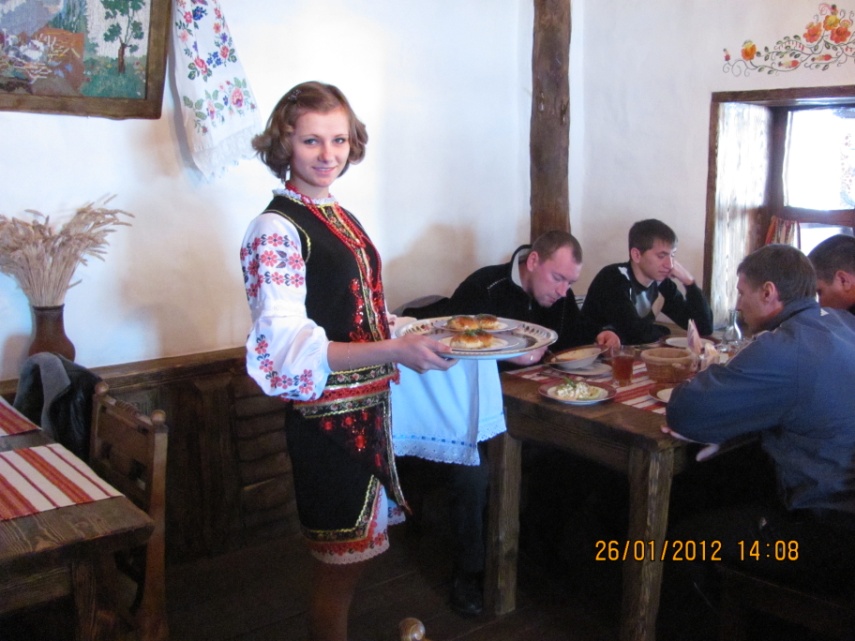 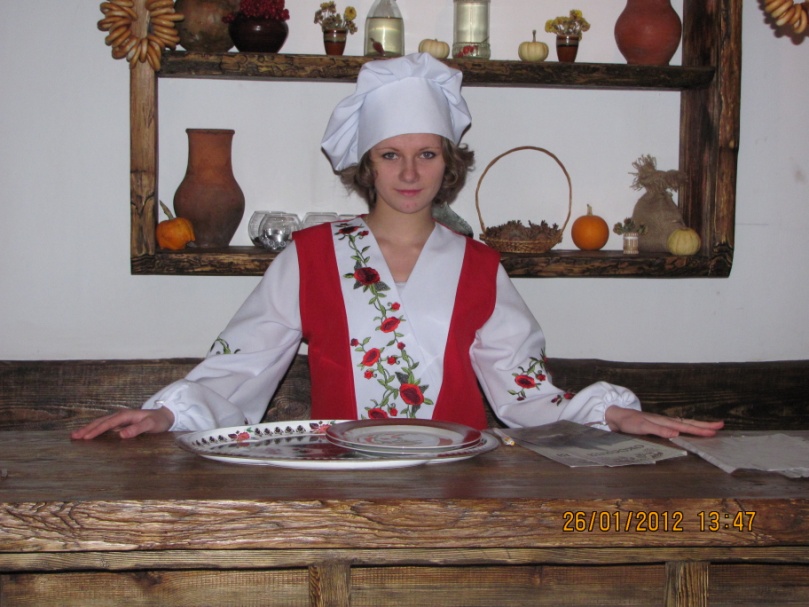 Та наполегливі кухарі наші
Вчаться варити борщі, супи й каші.
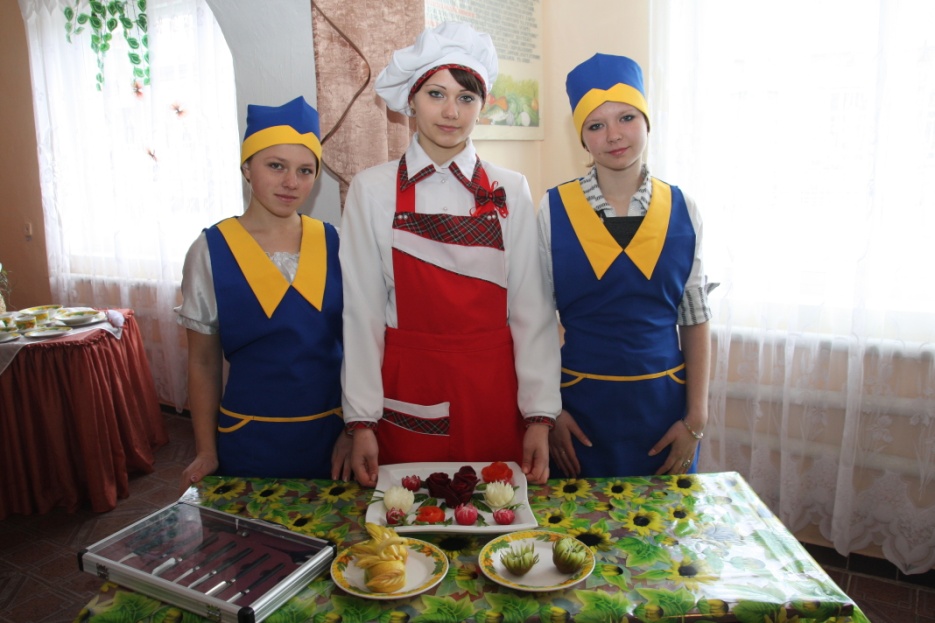 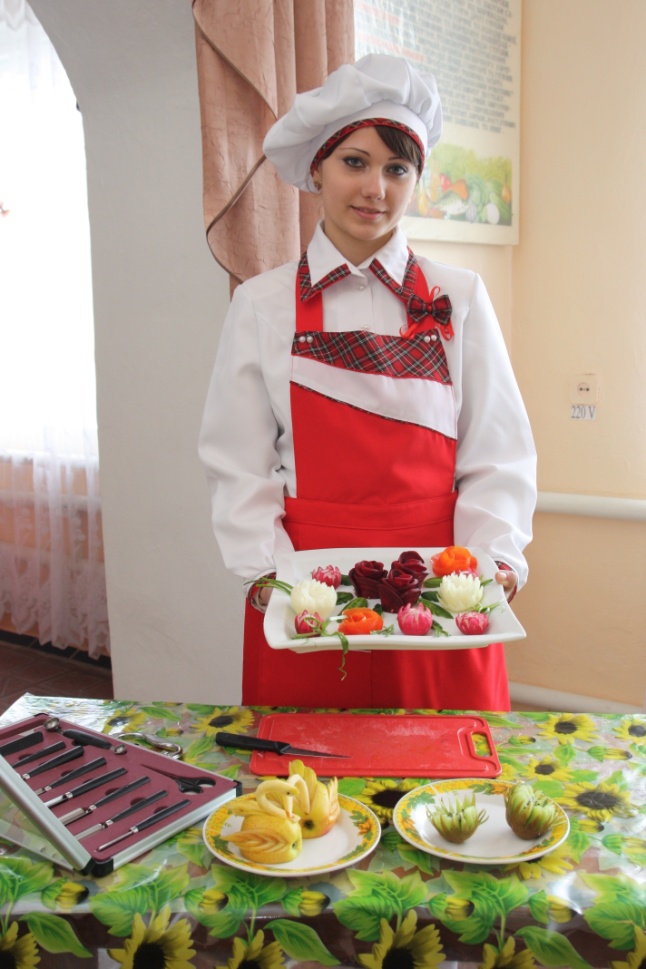 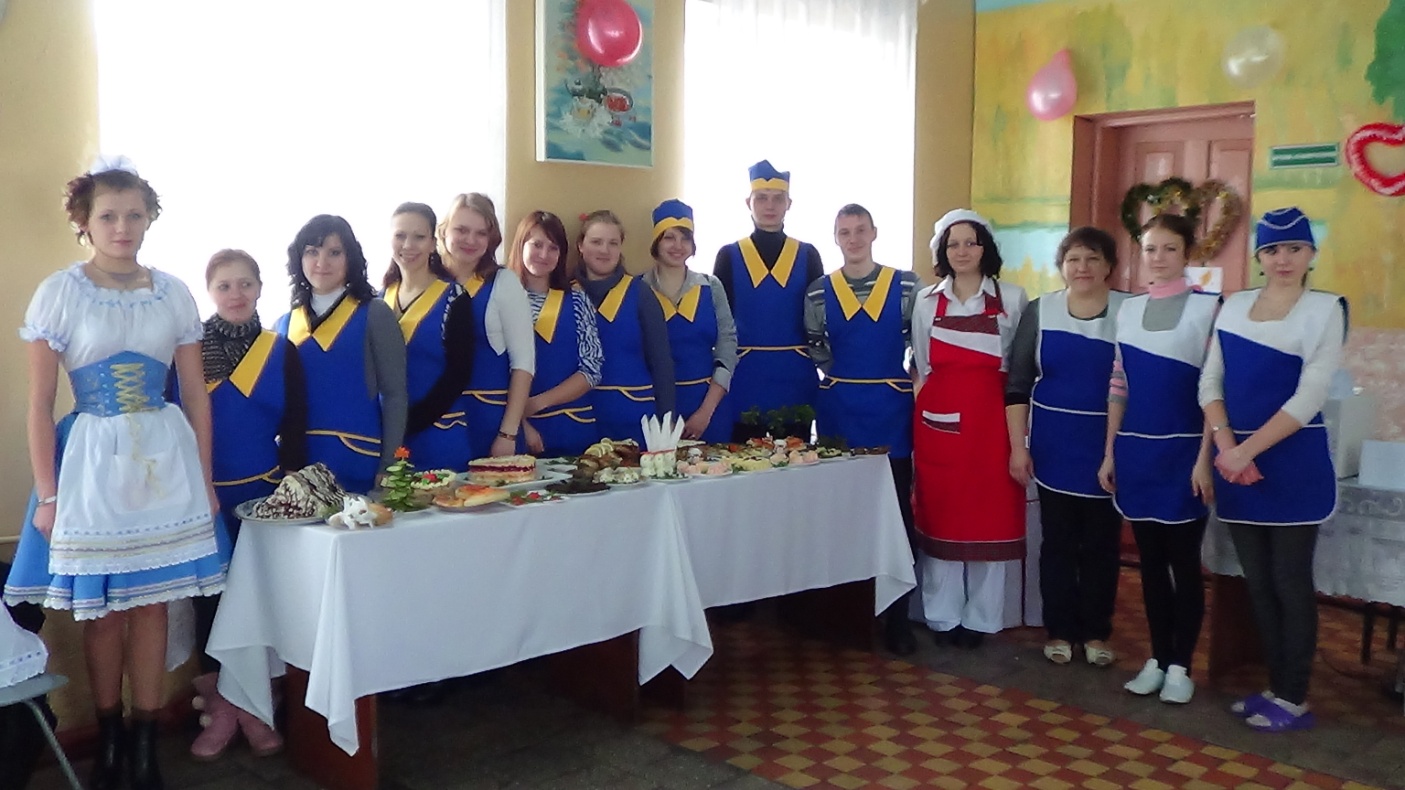 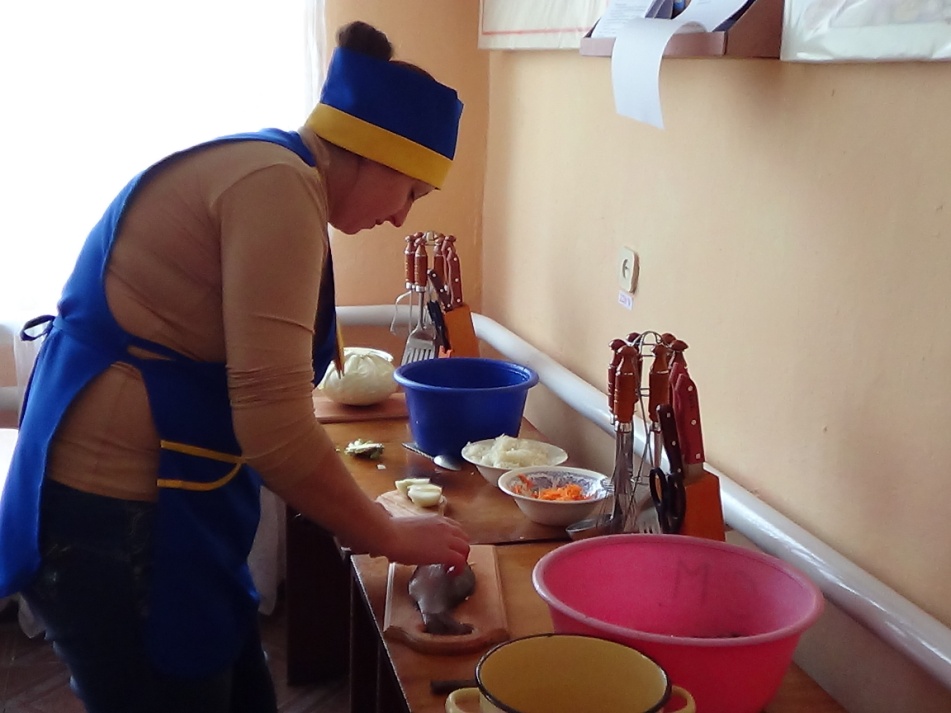 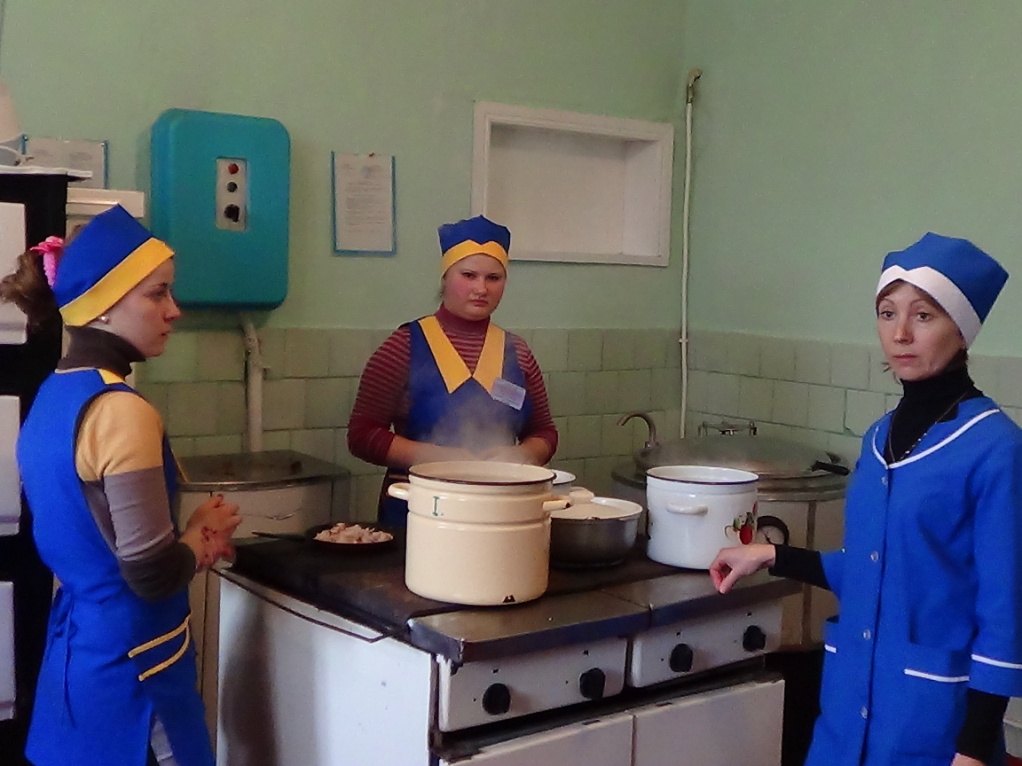 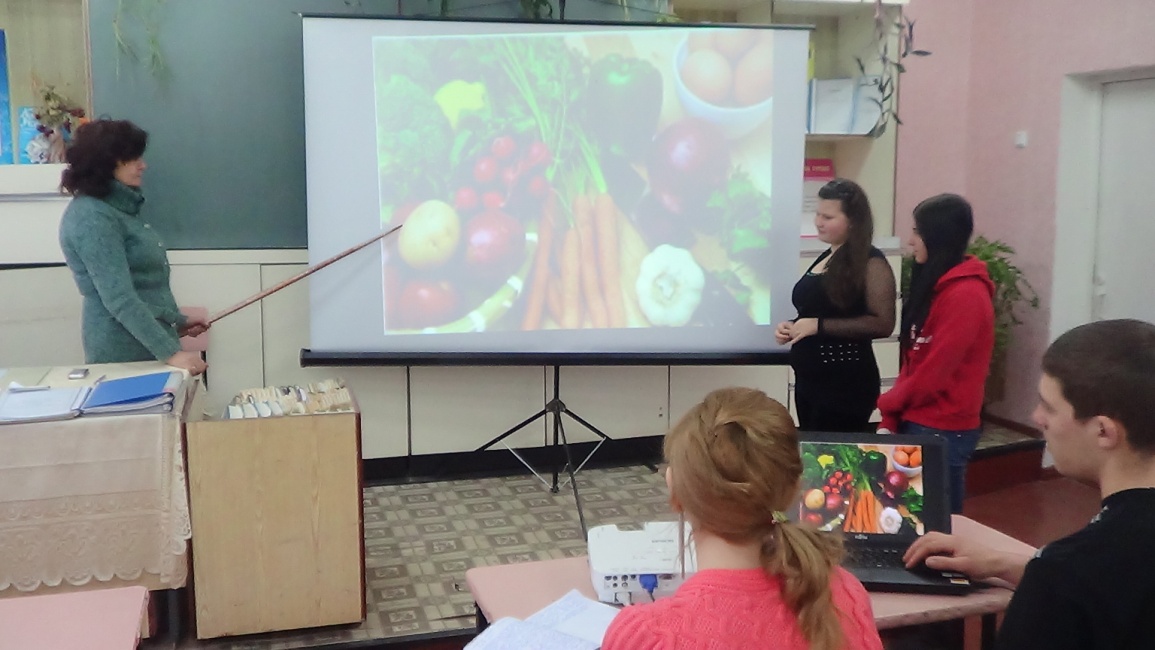 Продавець продовольчих товарів
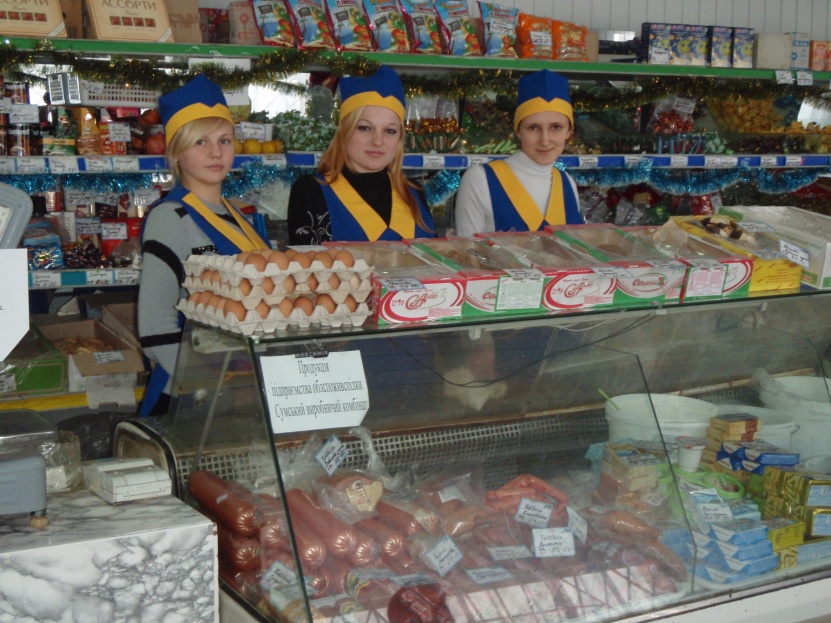 Магазин ми власний маєм,
Торгувать дітей навчаєм,
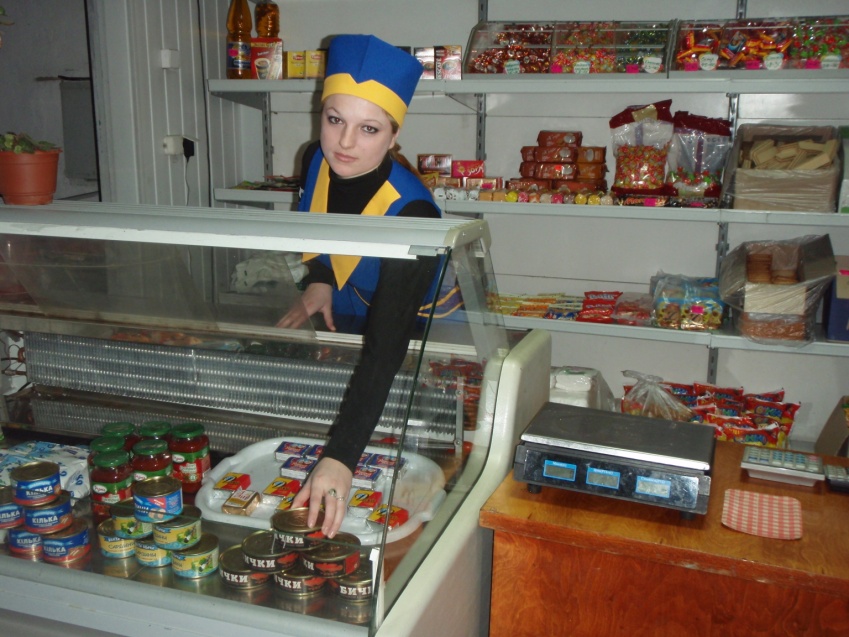 Продавці у нас хороші,
Добре всі рахують гроші.
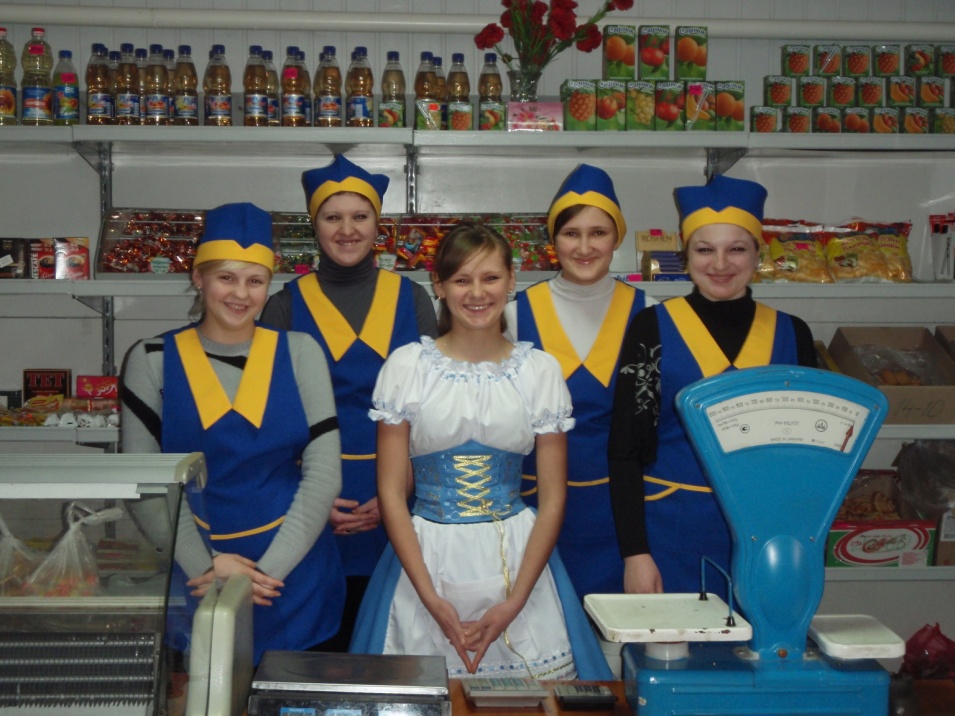 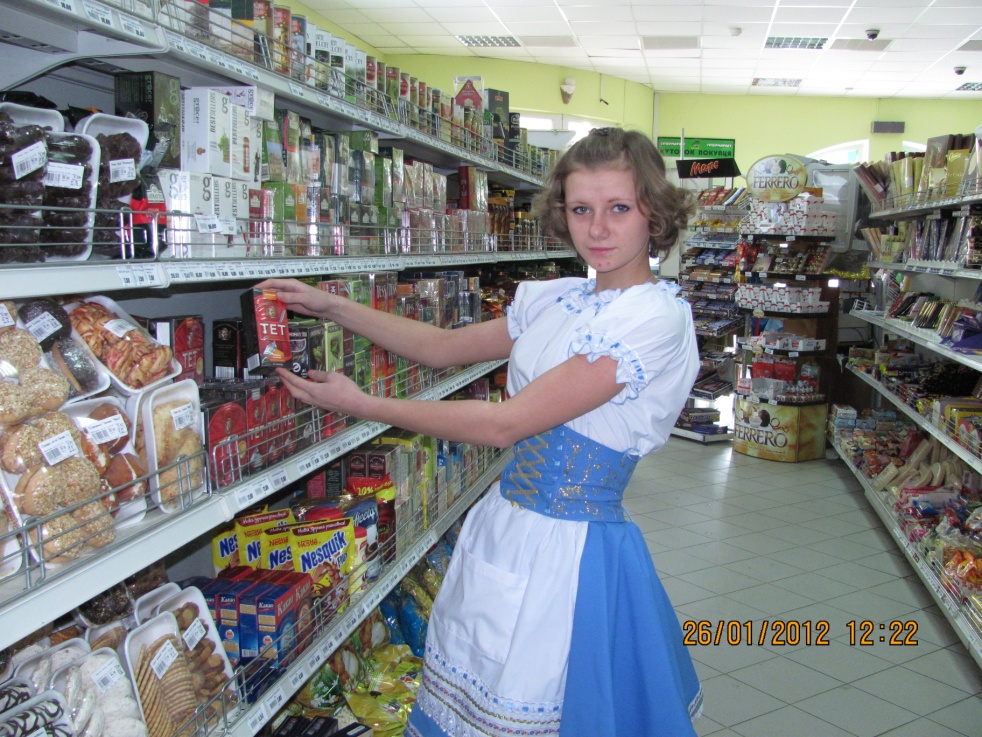 Бджоляр
Хто до бджіл цікавість має,
Професію цю у ліцеї вивчає,
Дуже багато секретів в ній є,
Здоров'я і мед вона людям дає.
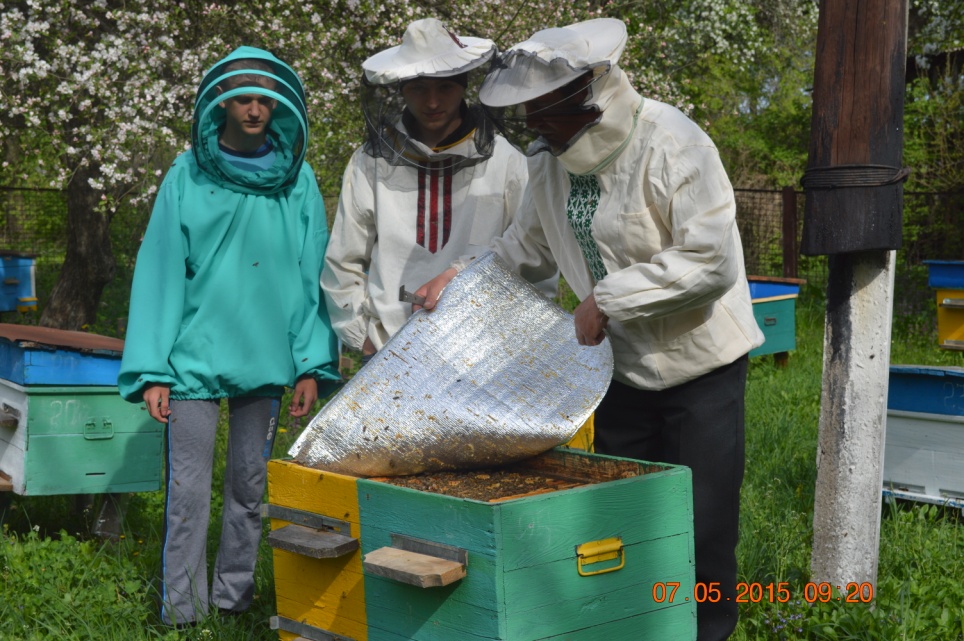 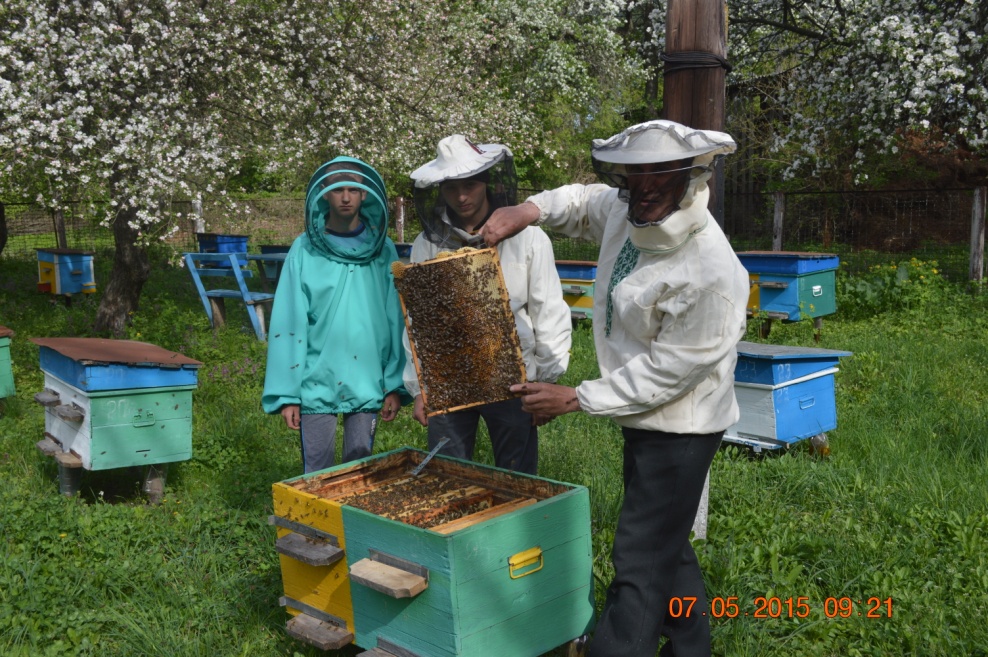 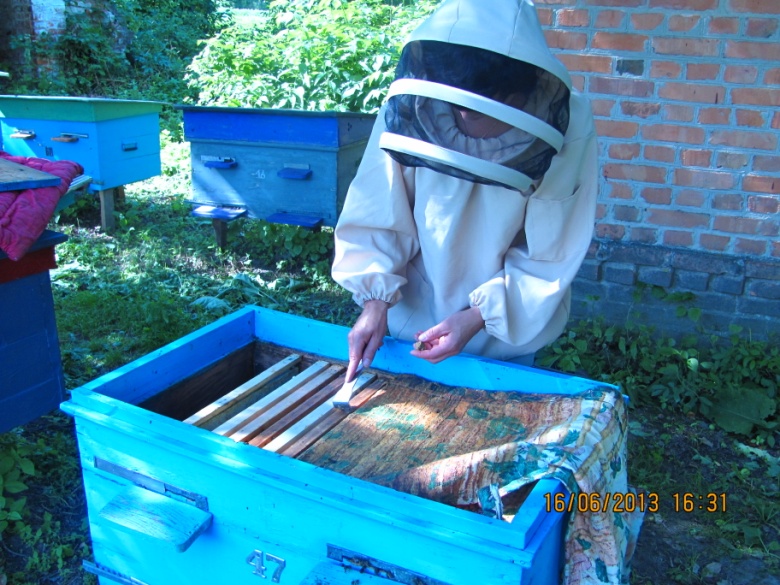 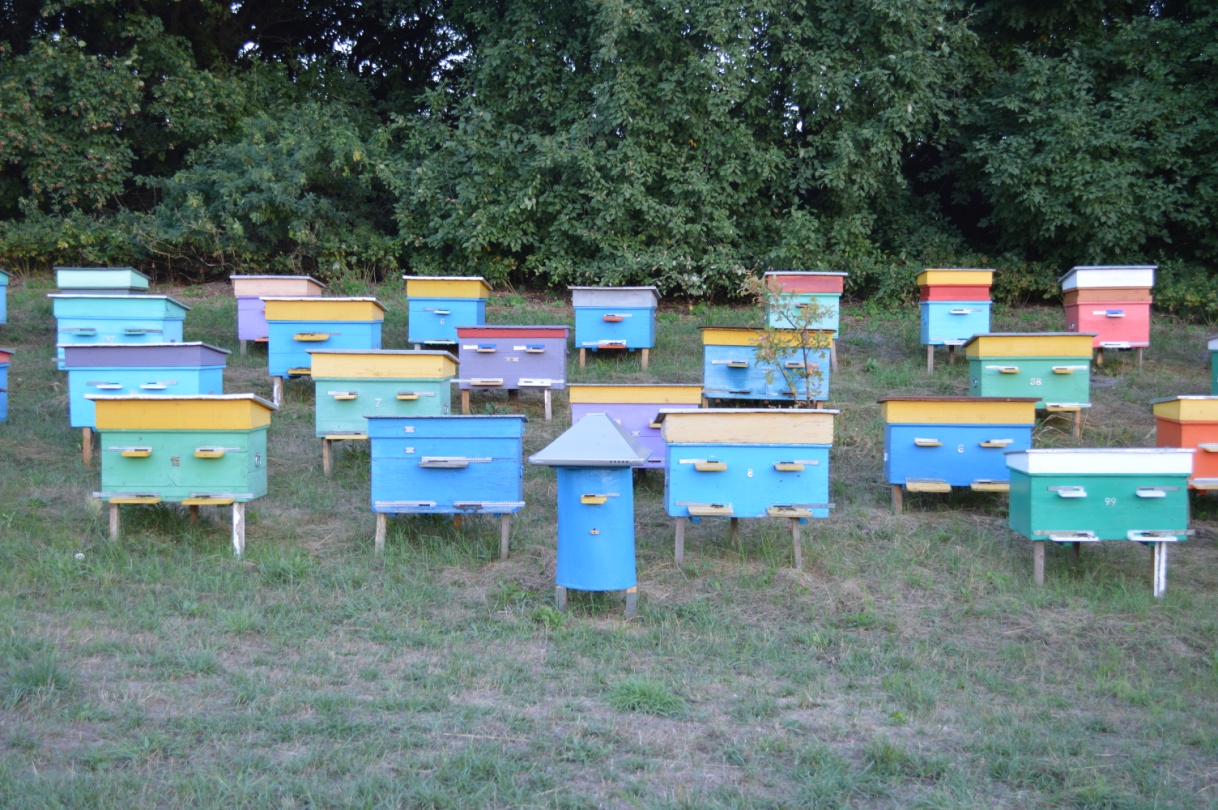 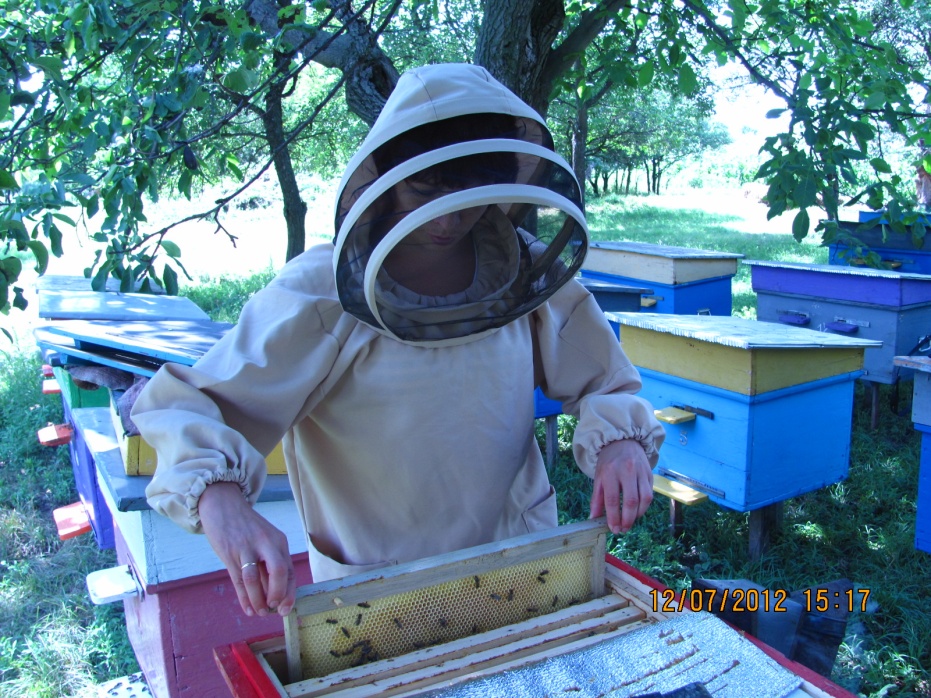 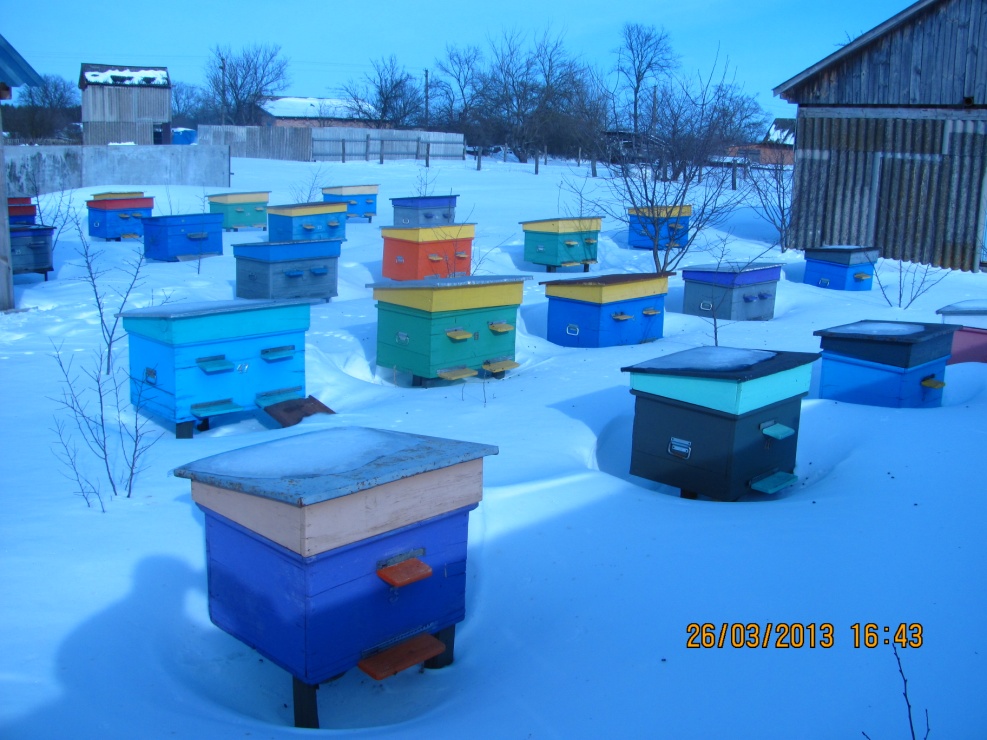 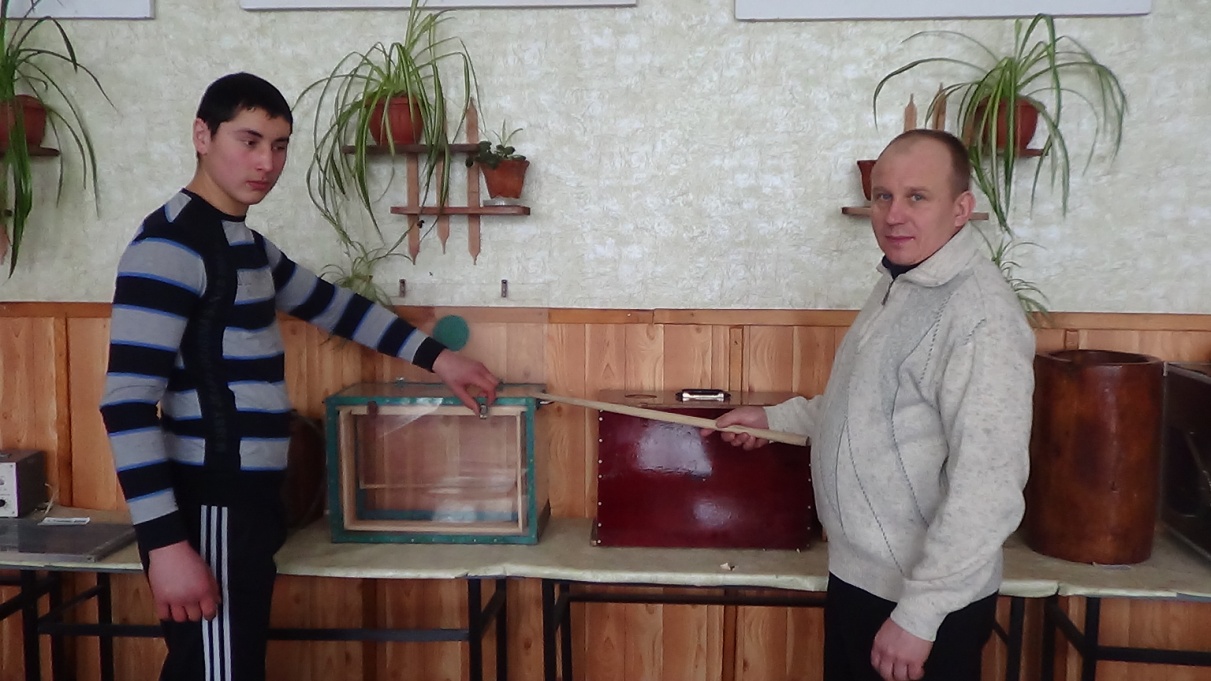 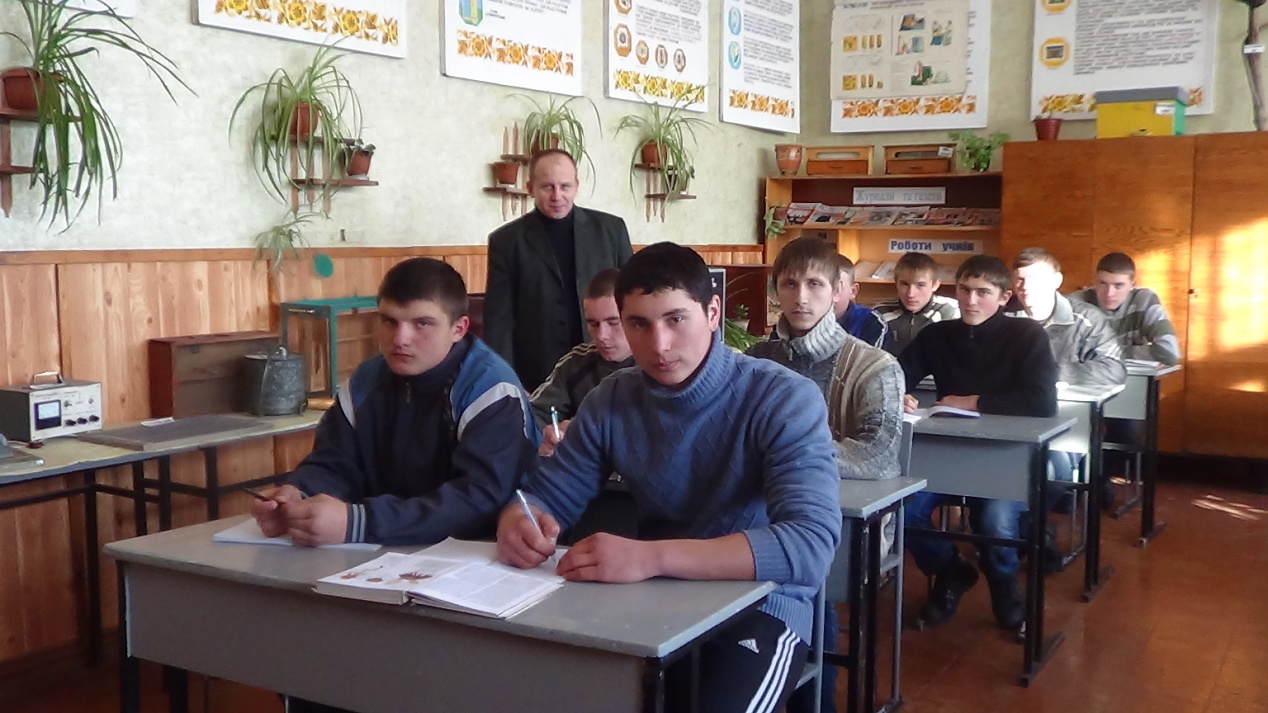 Слюсар з ремонту сільськогосподарських машин та устаткування
Щоб вправно за станком стояти,
Треба слюсарем гарним стати,
Цього у ліцеї  нашому вчаться,
Знання ці в житті знадобляться.
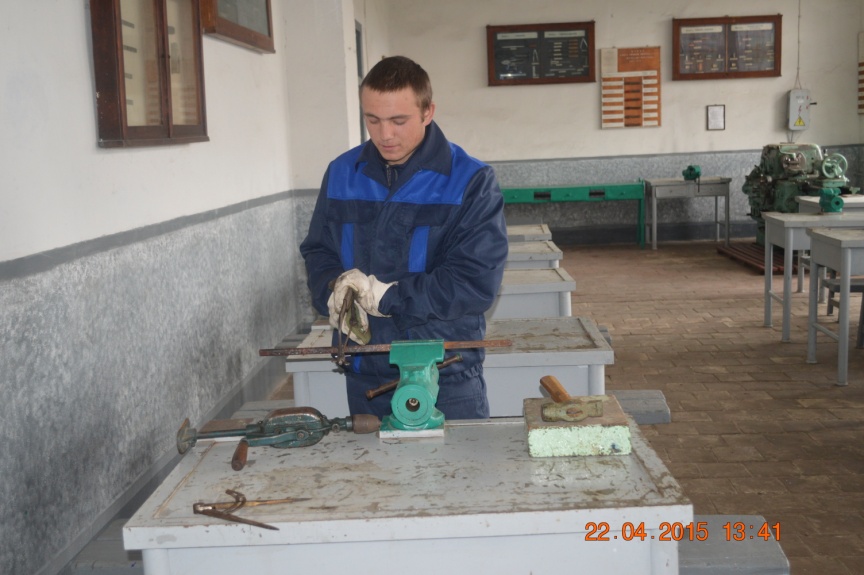 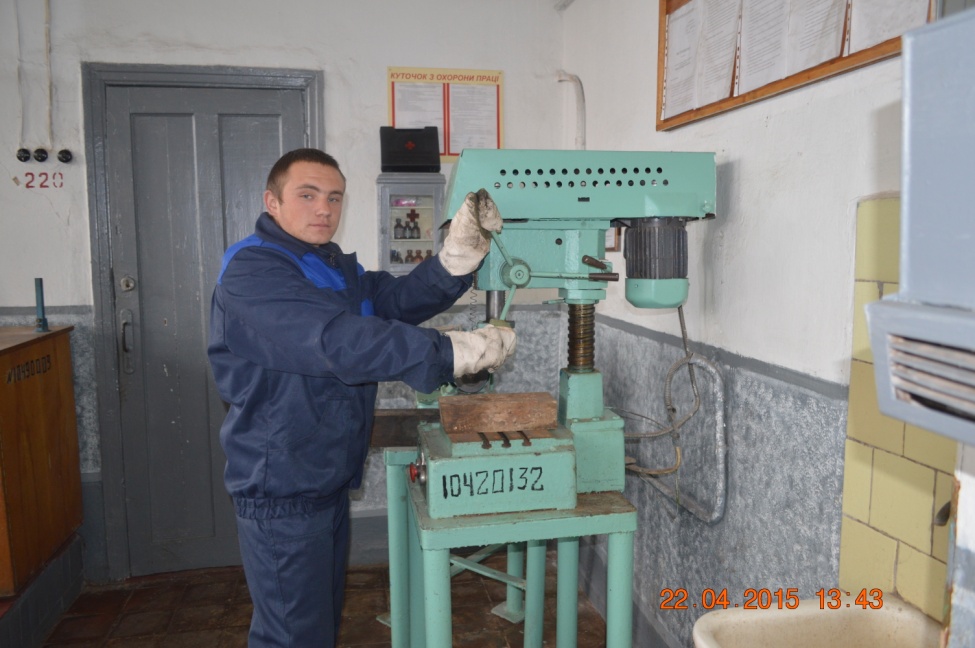 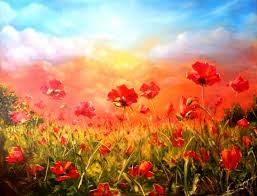 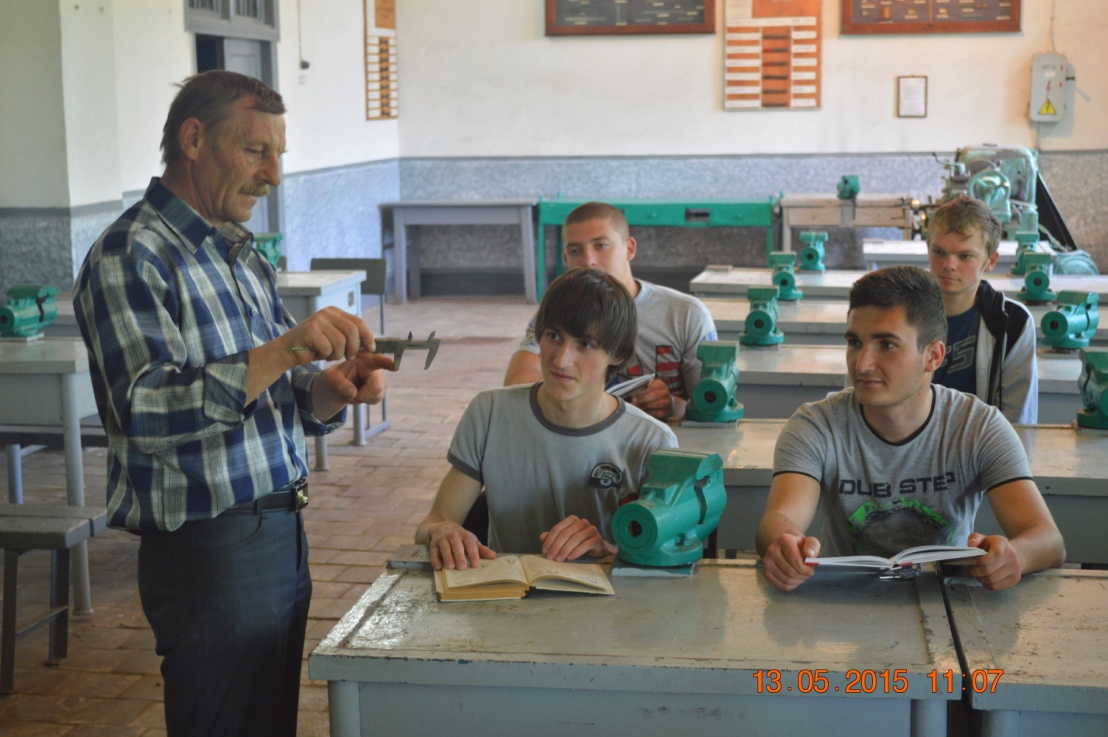 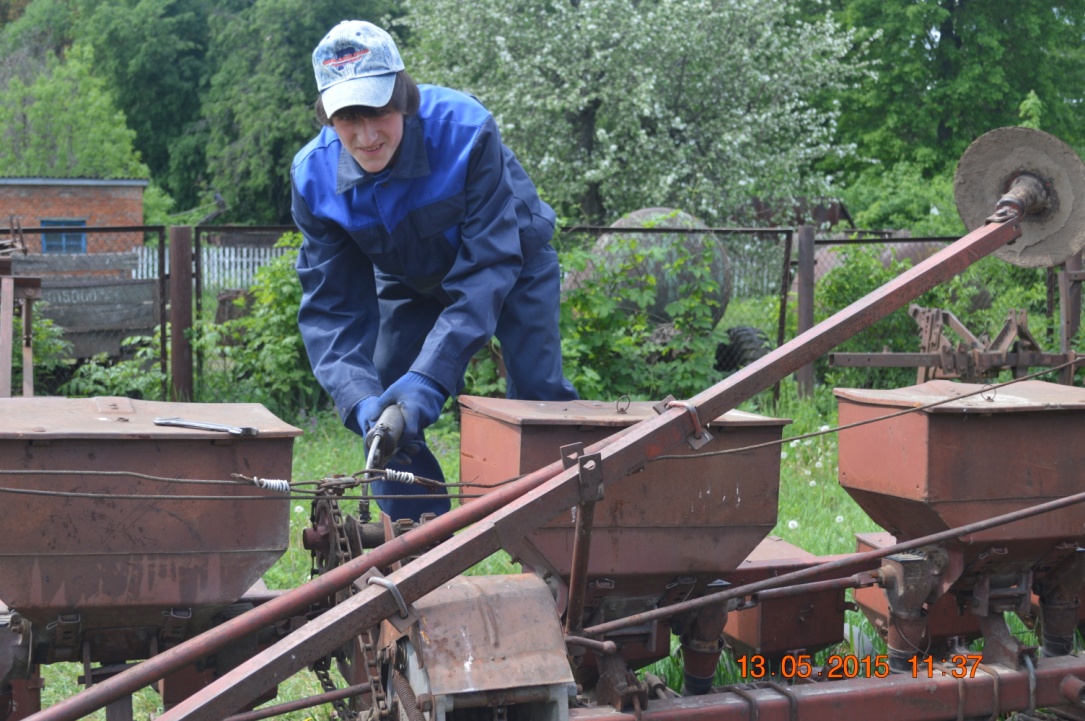 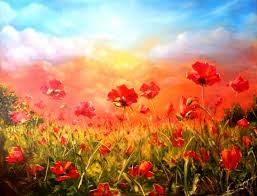 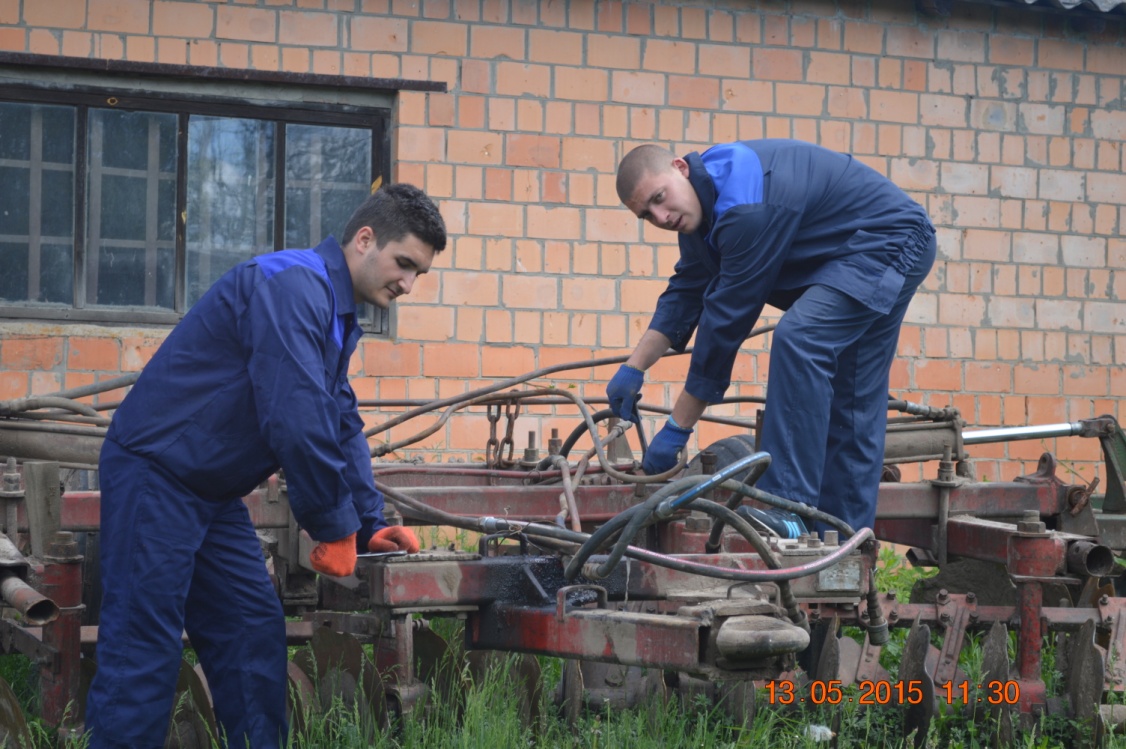 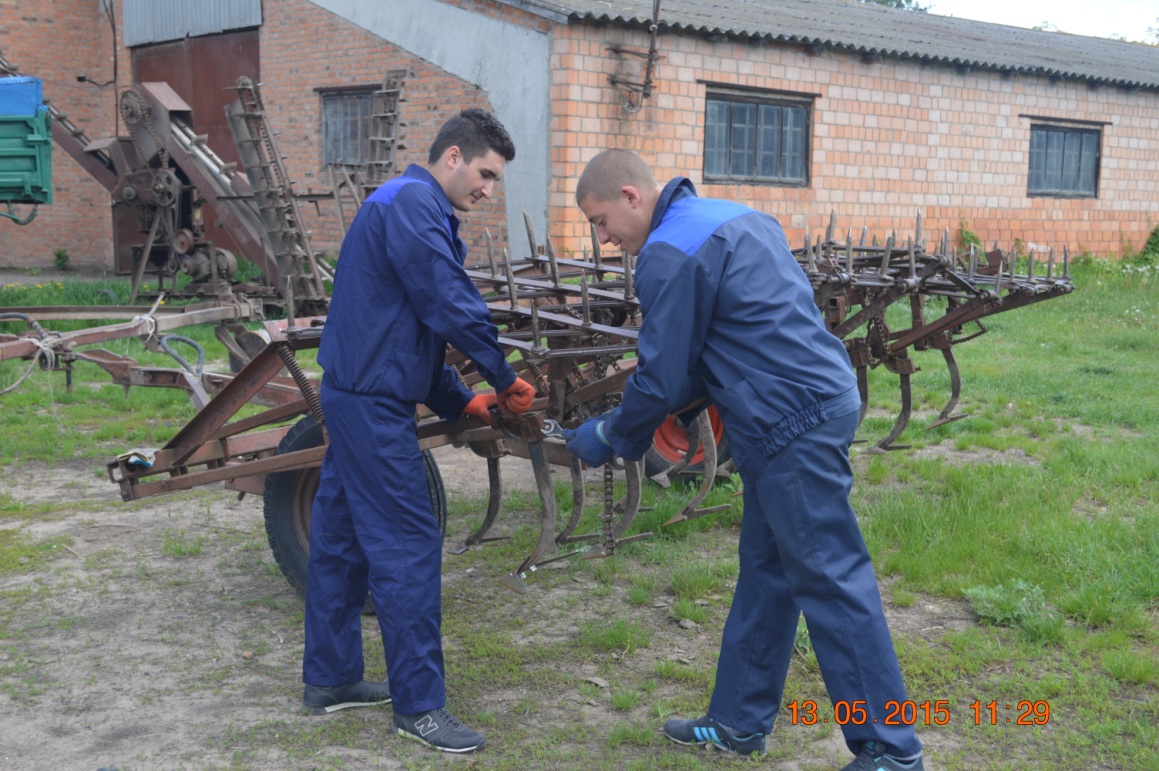 Тракторист-машиніст сільськогосподарського виробництва (категорії «А1», «А2», «В1»)
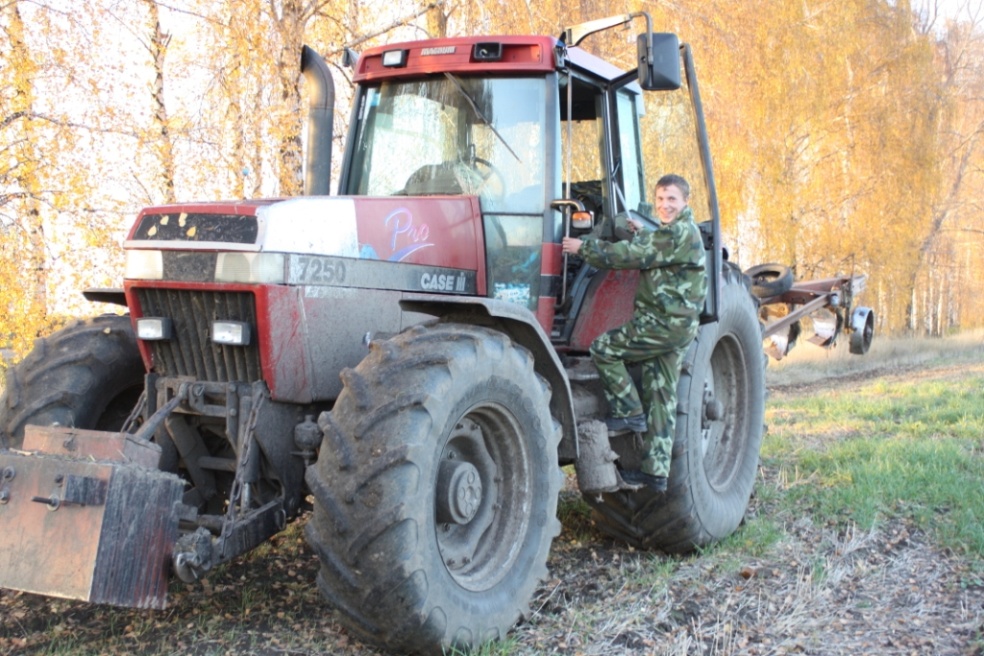 За кермом трактора сидіти,
Першій борозні радіти,
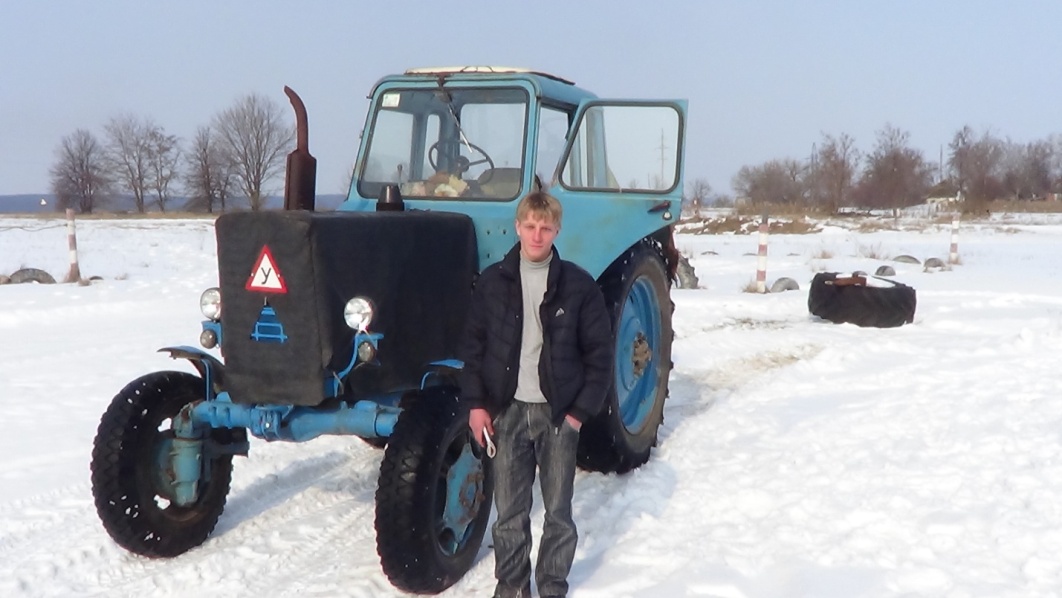 Цього у ліцеї Глинському навчають,
В серцях учнів любов до землі засівають.
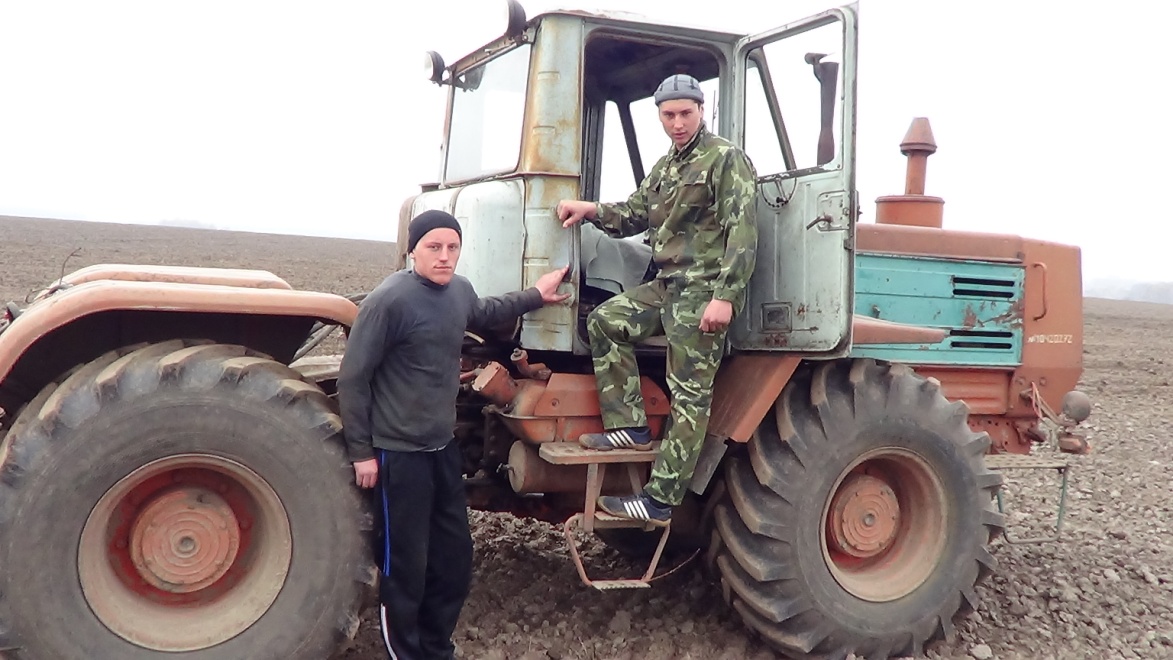 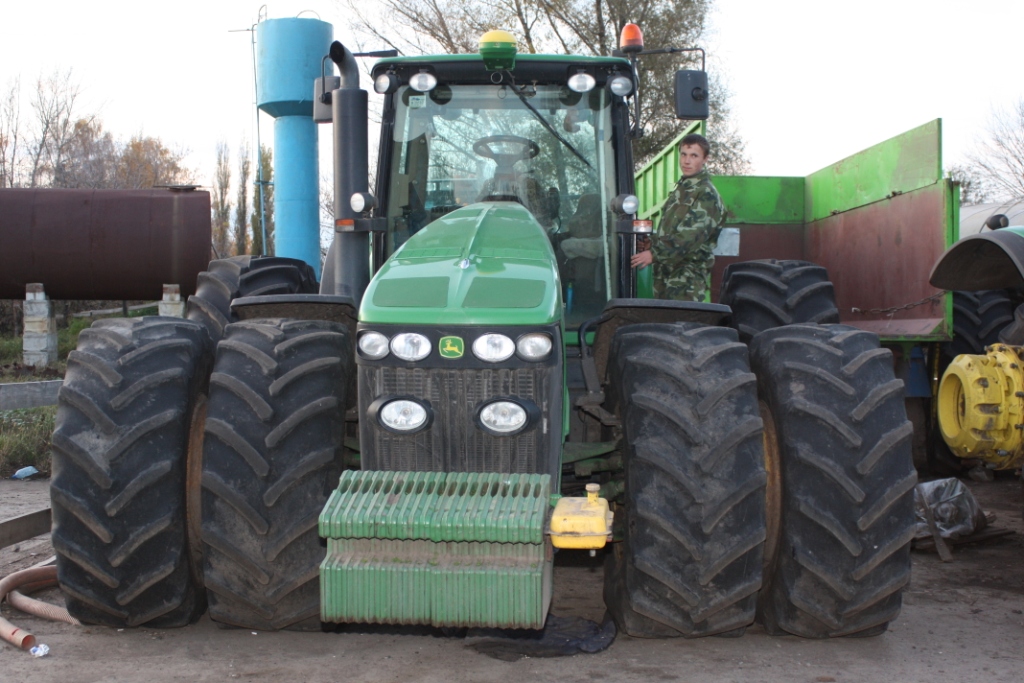 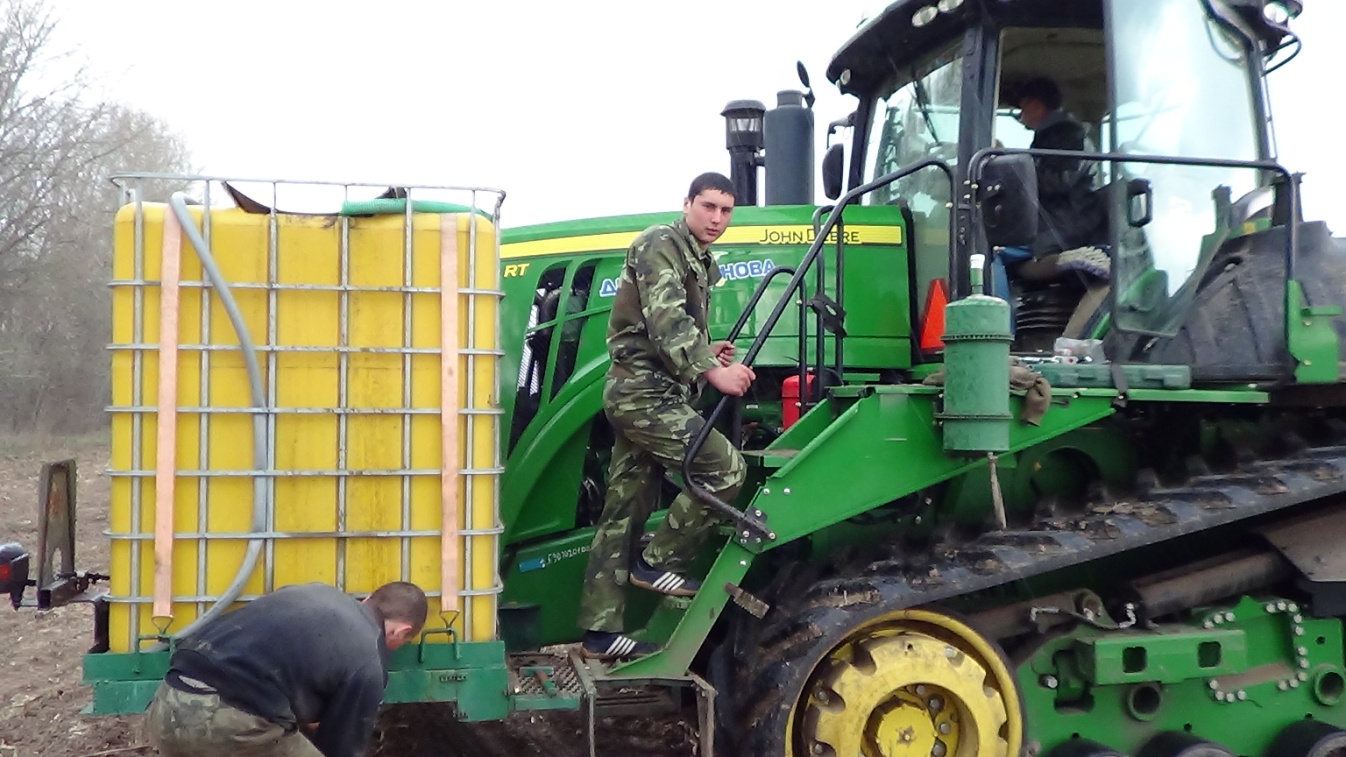 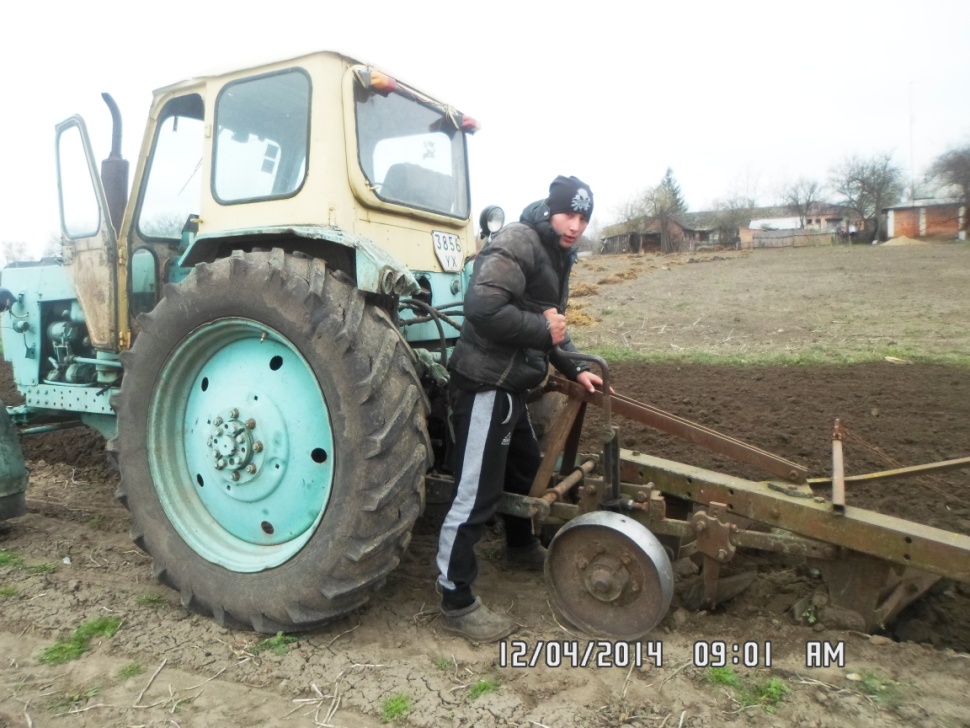 Водій автотранспортних засобів (категорія «С»)
Професія водія у ліцеї в нас є,
Вона право водити машину дає,
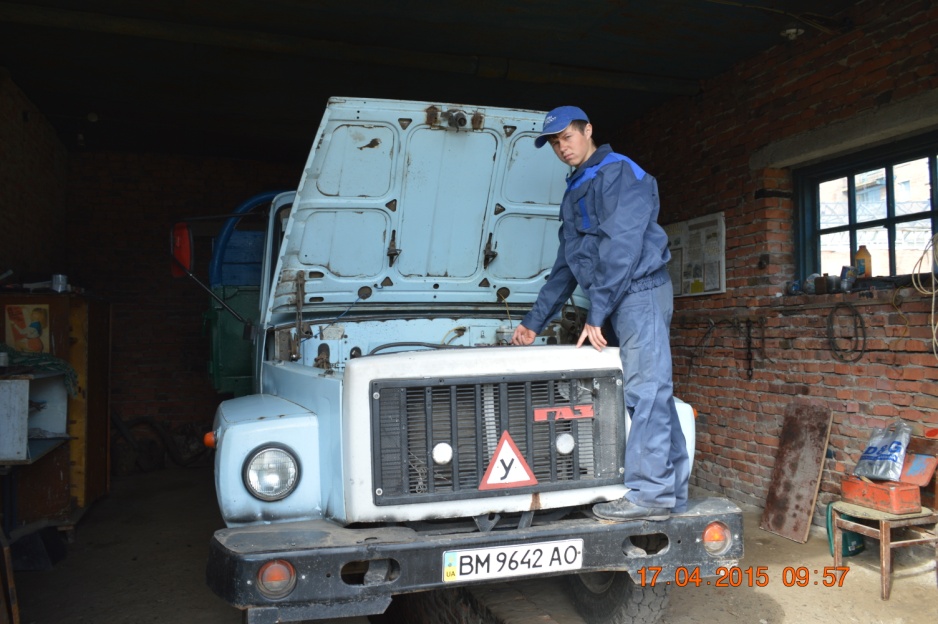 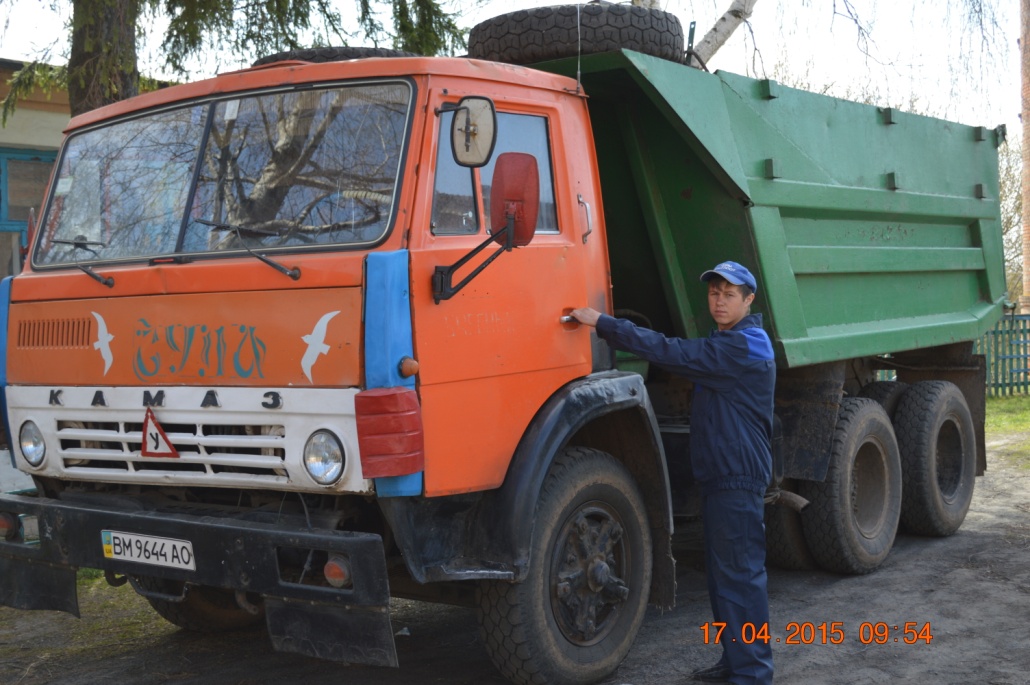 Будову машин наші учні проходять,
І техніку вправно усі вони водять.
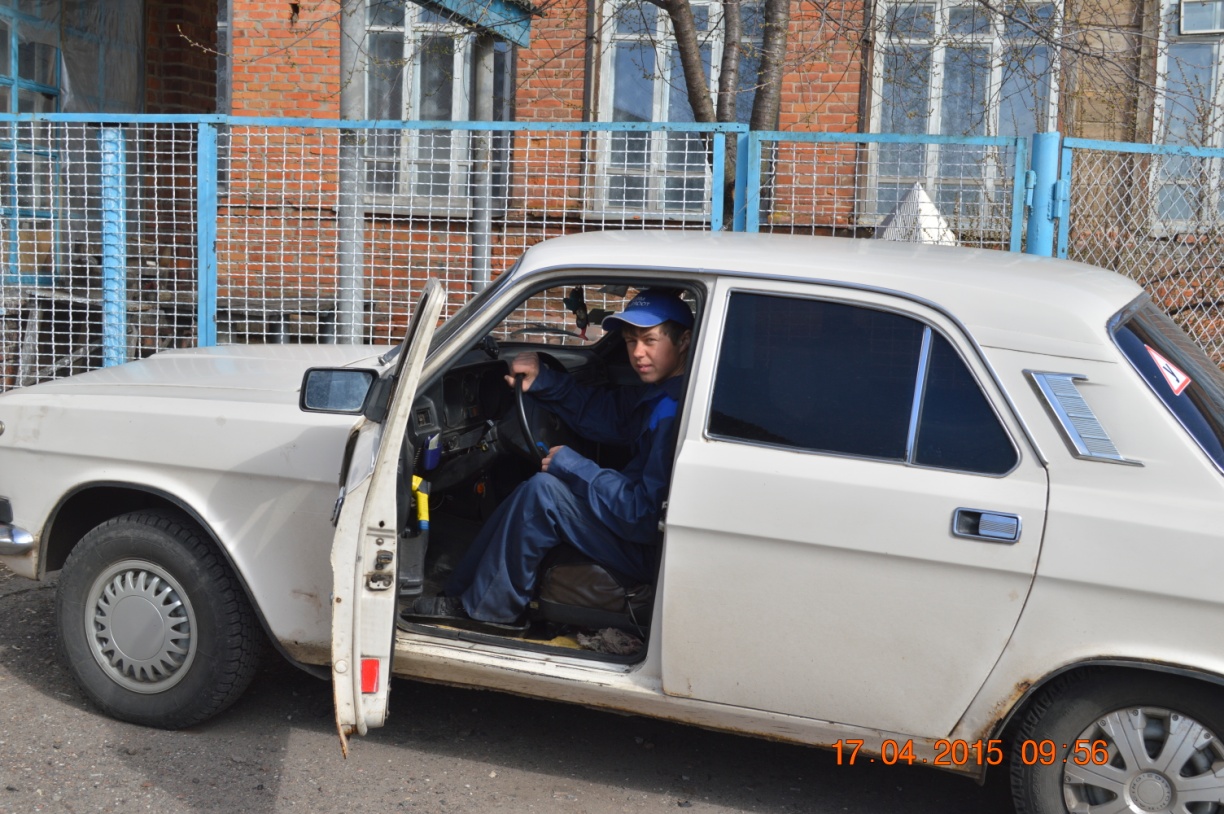 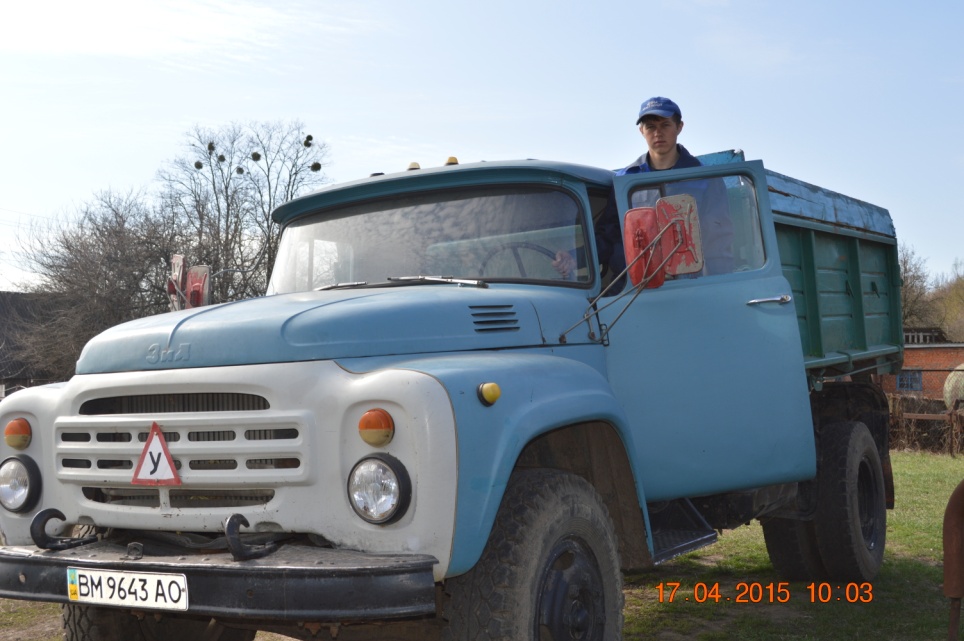 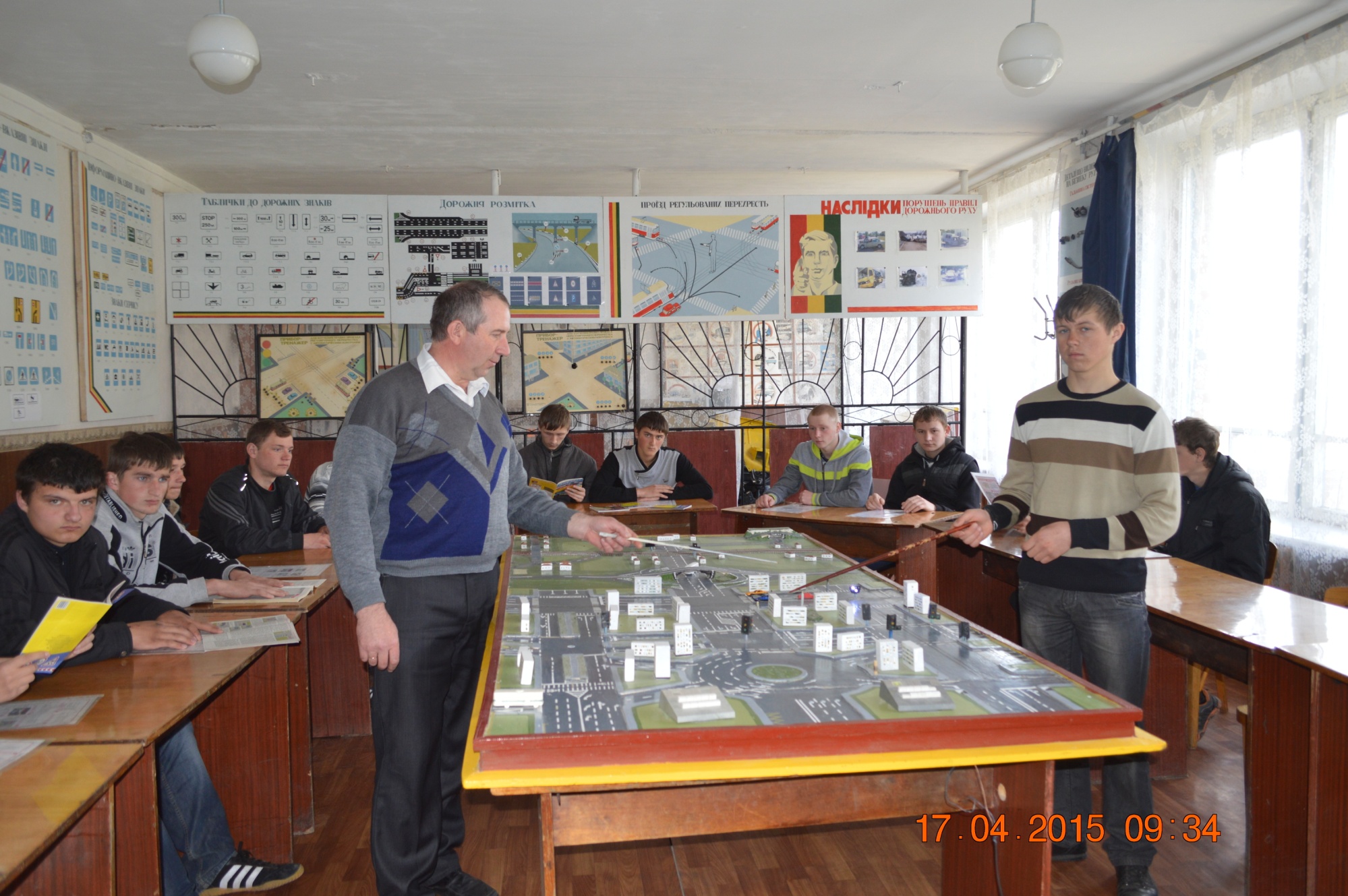 Плодоовочівник
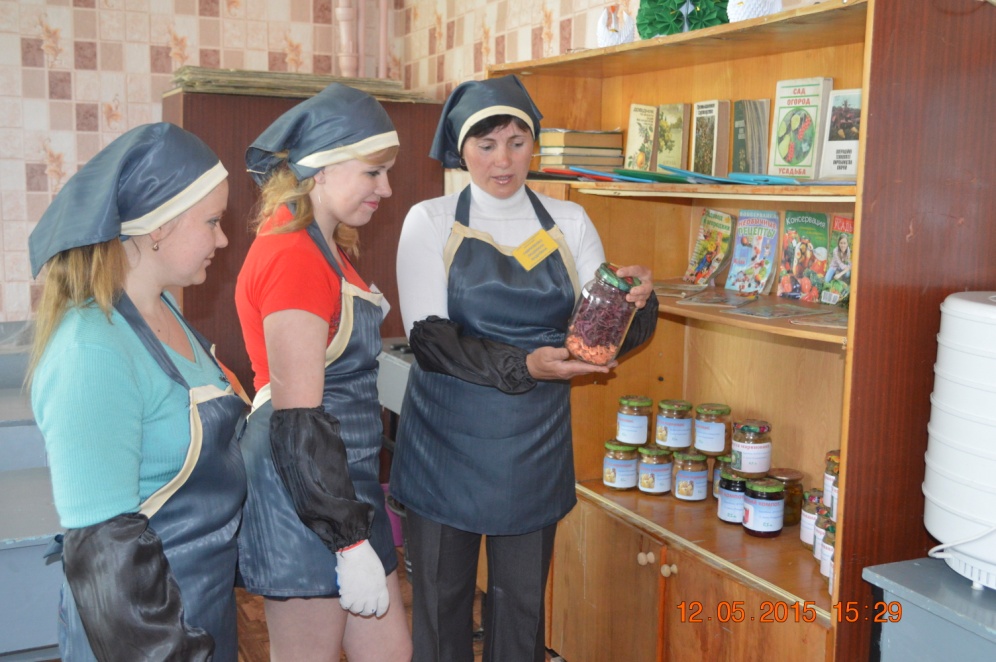 Дасть професія пораду,
Як вирощувать розсаду
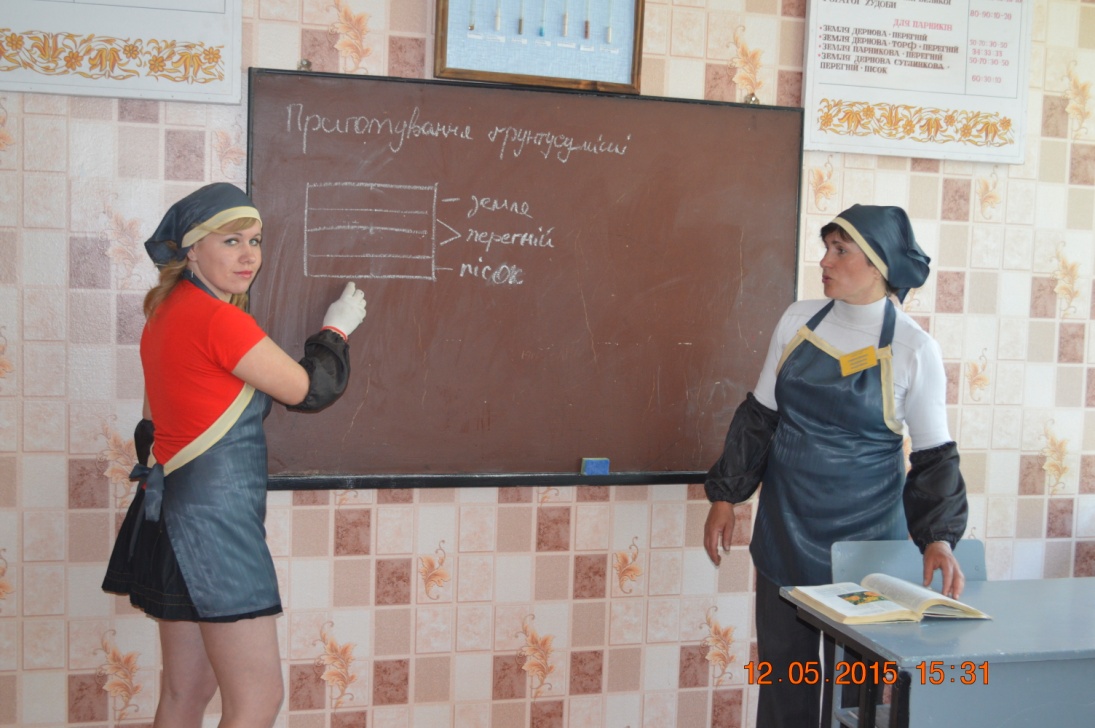 Наші плодоовочівники це знають,
Бо в ліцеї їх навчають.
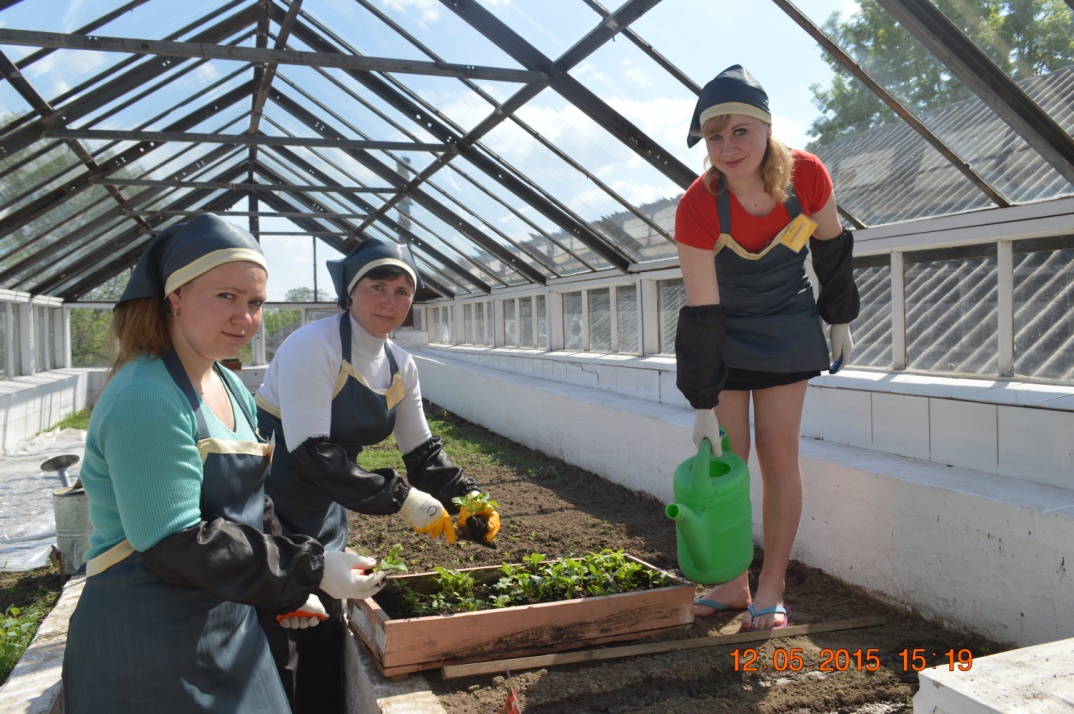 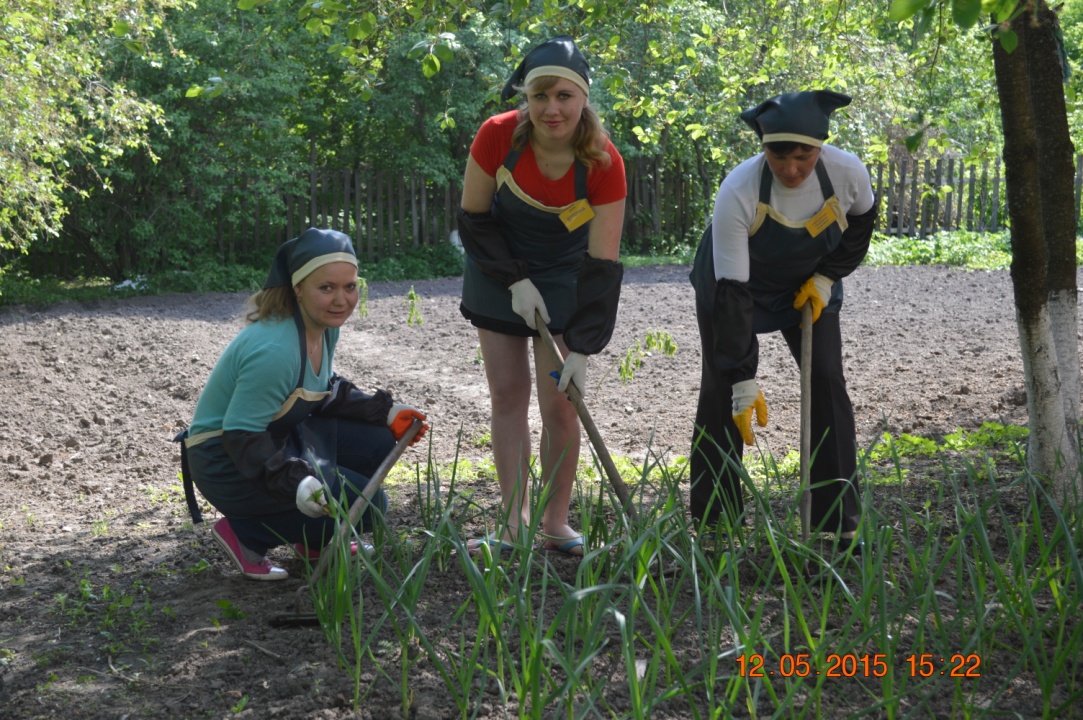 Живемо – діємо, відпочиваємо – мріємо.
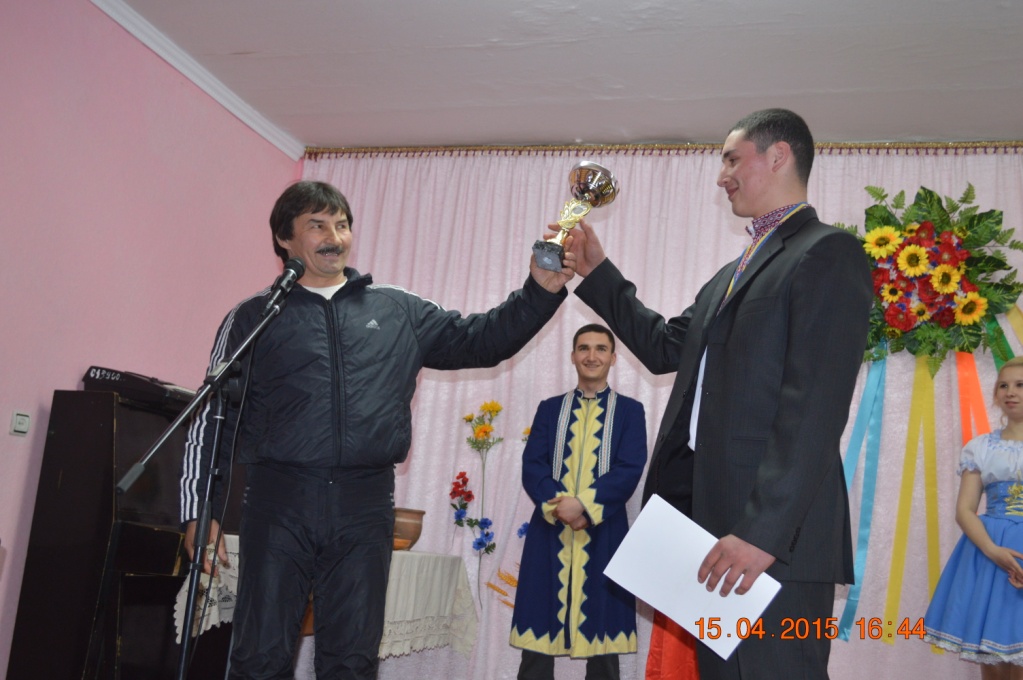 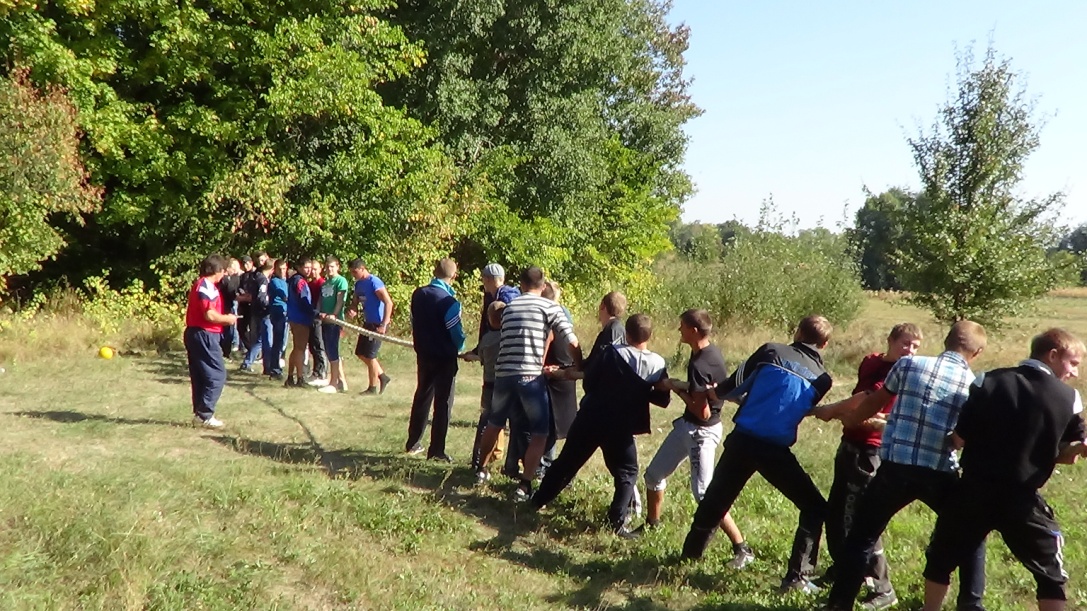 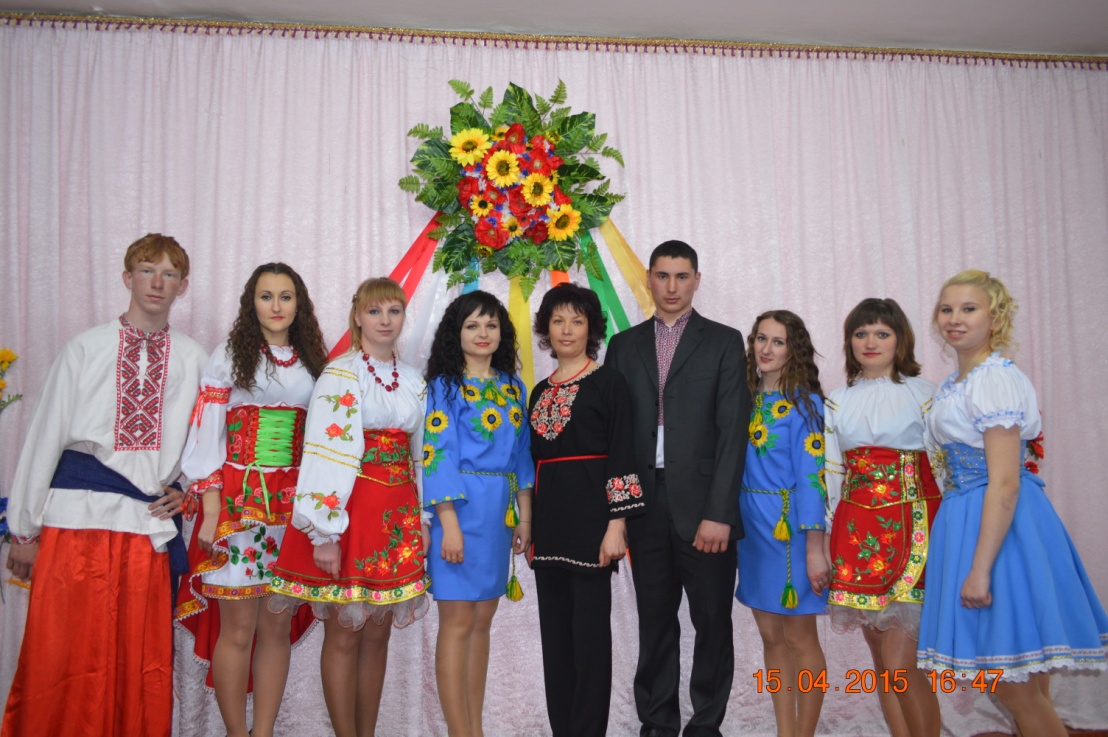 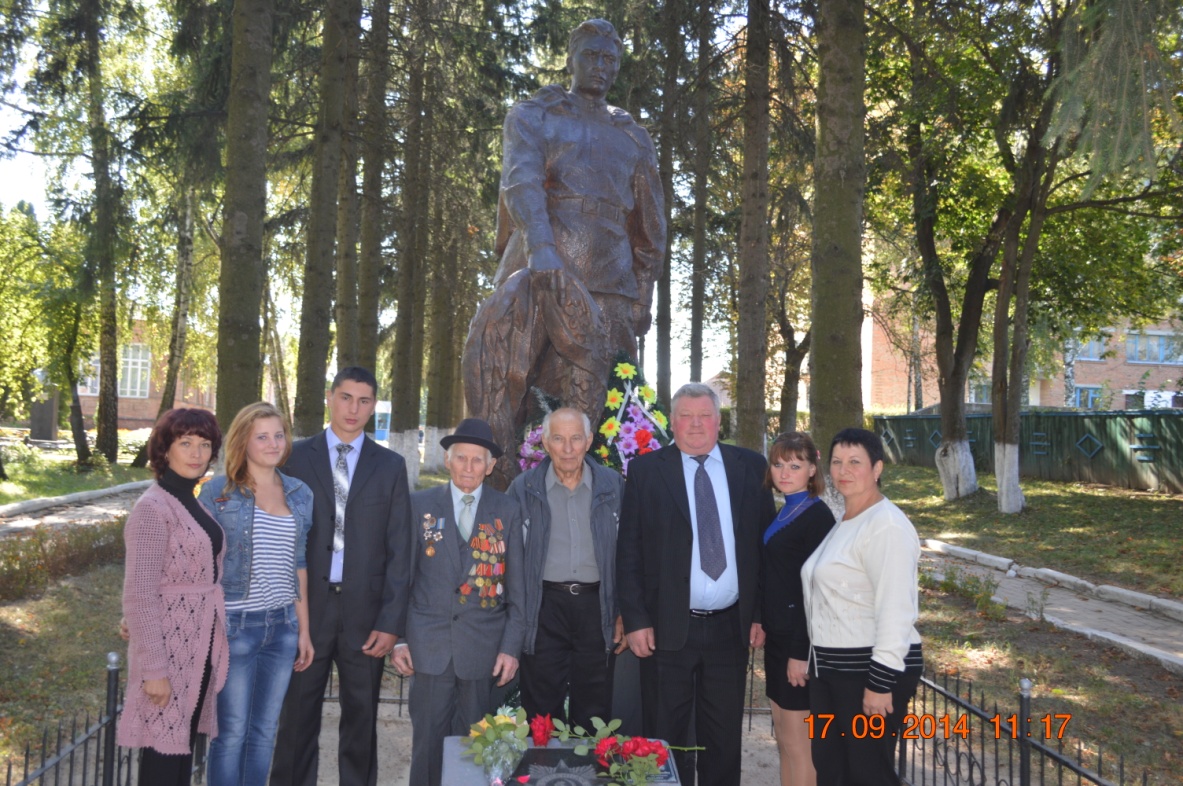